MAKE IT. MSP.
OVERVIEW
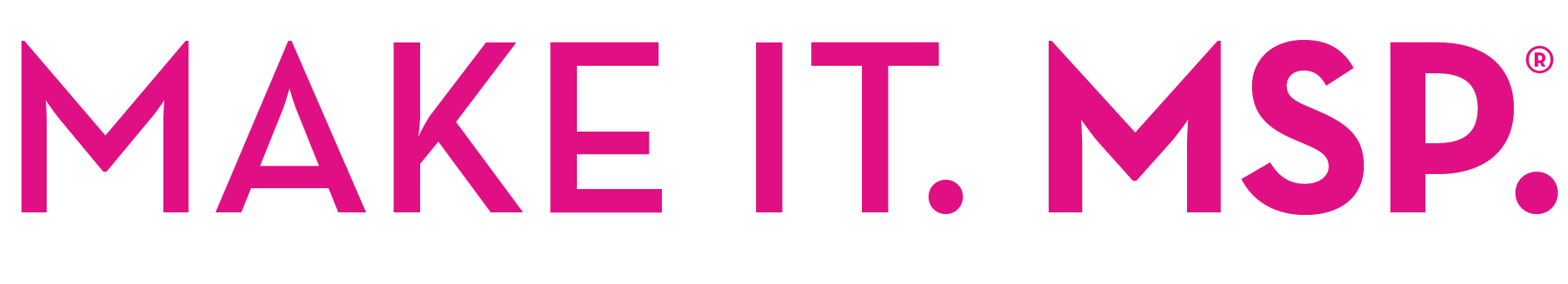 #makeitmsp
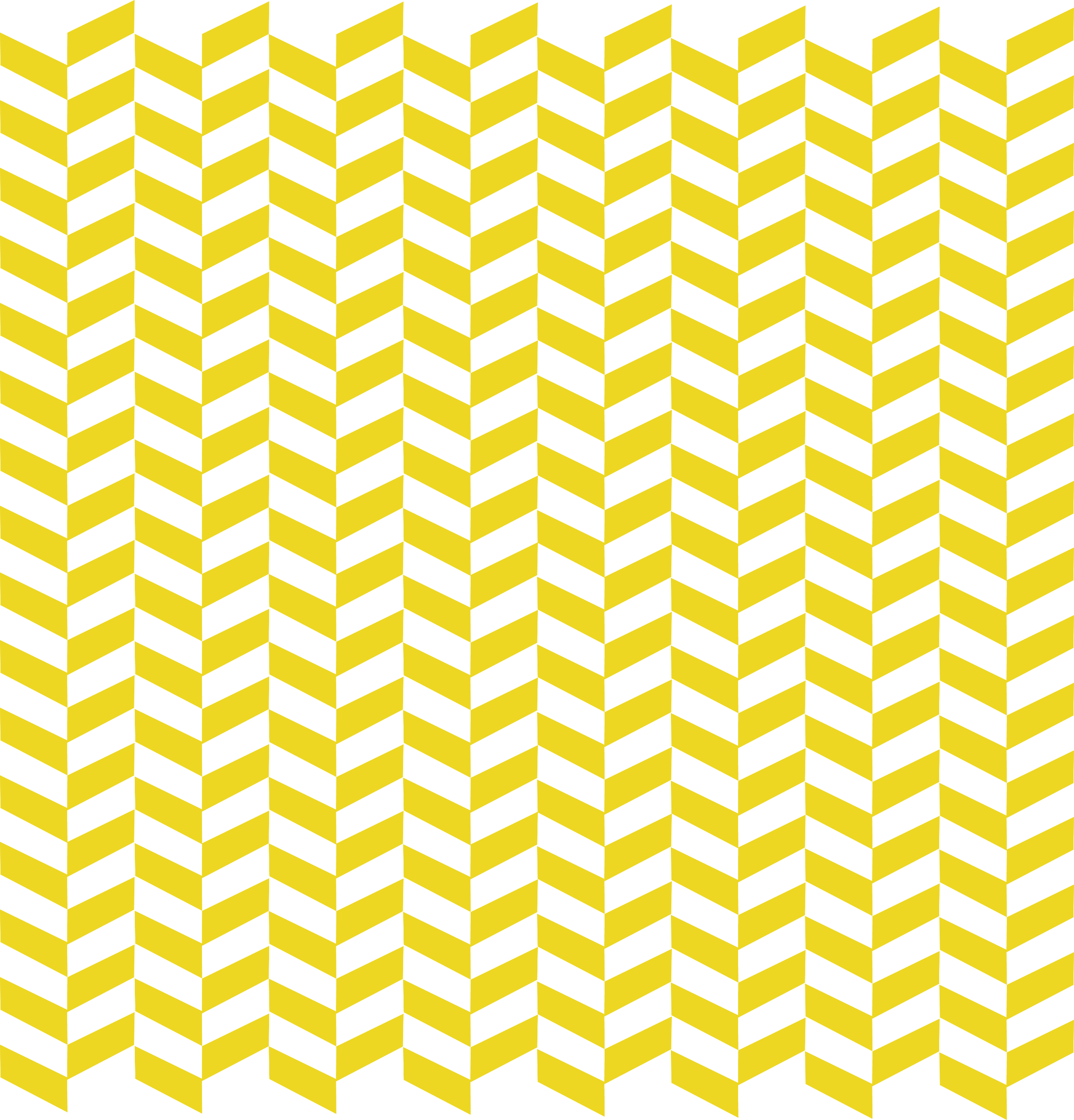 What is Make It. MSP.?
Make It. MSP. is a strategic initiative of the GREATER MSP Partnership
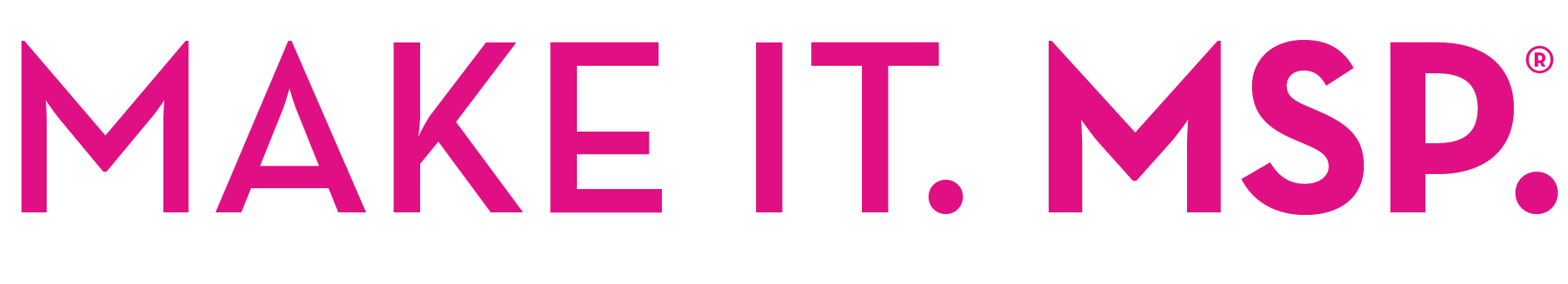 #makeitmsp
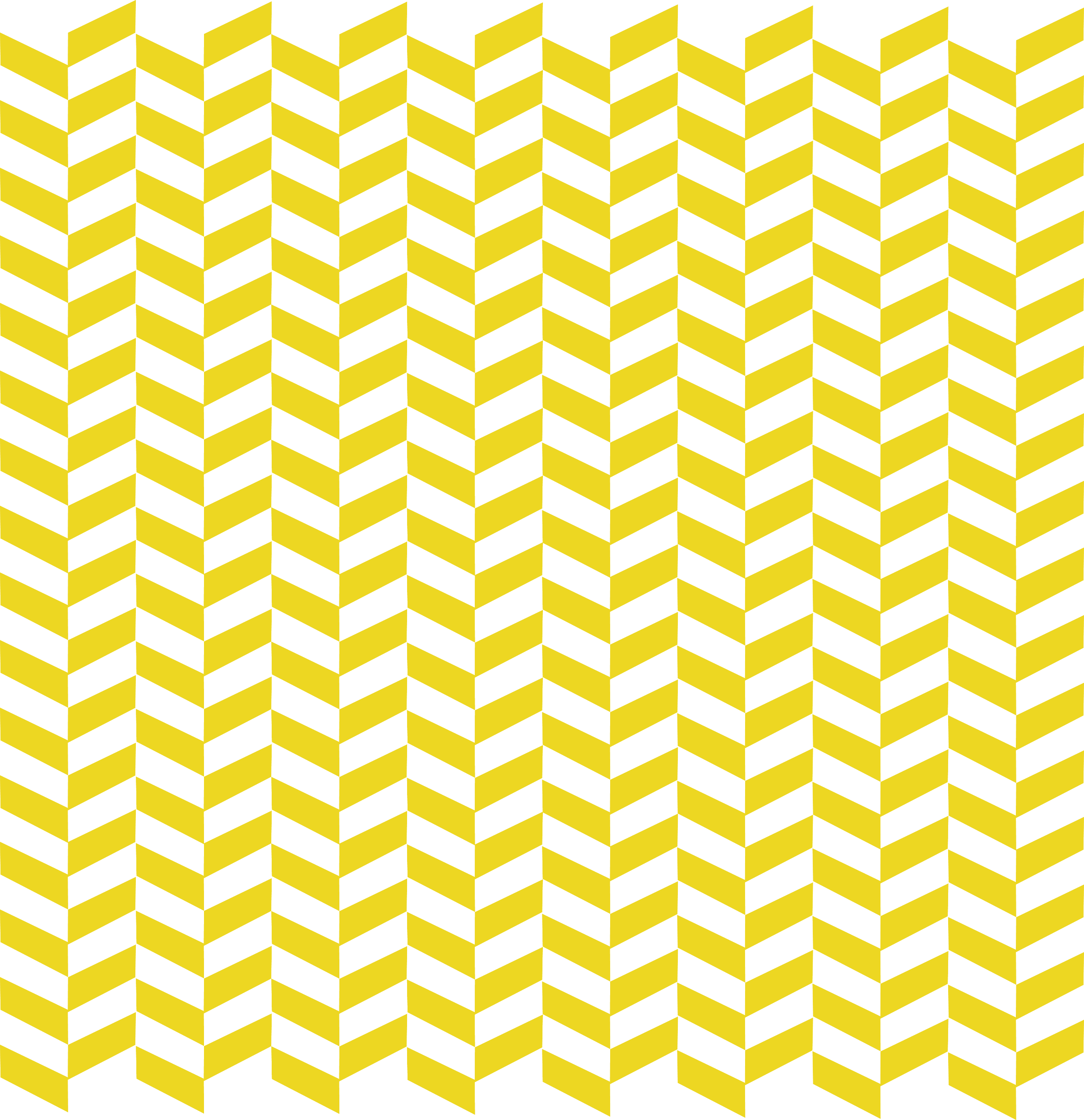 GOAL
Make MSP one of the nation’s Top 10 performers at attracting and retaining people
MAKE IT. MSP. ORIGIN
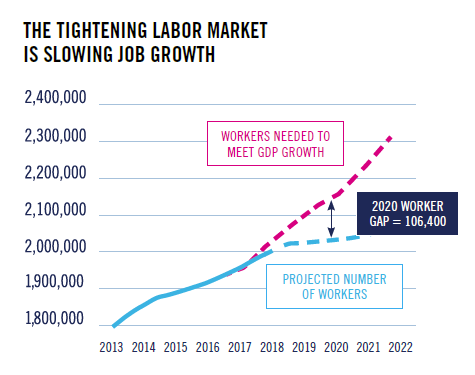 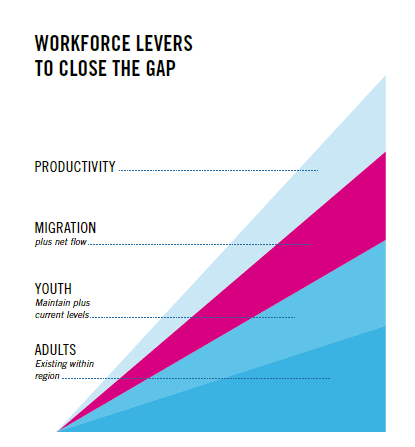 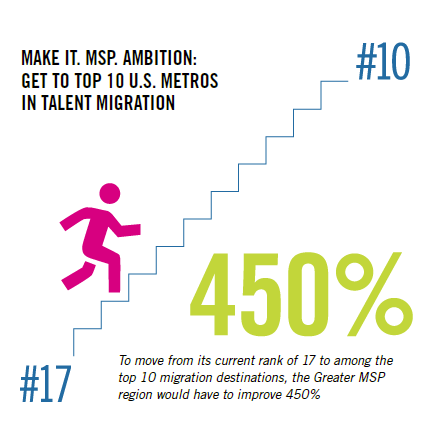 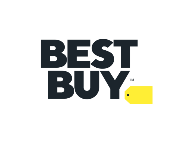 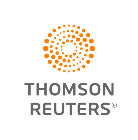 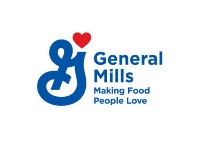 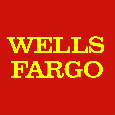 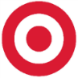 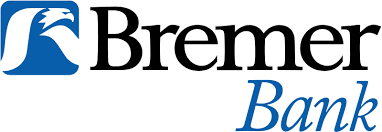 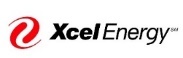 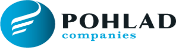 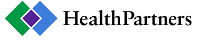 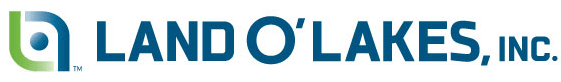 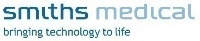 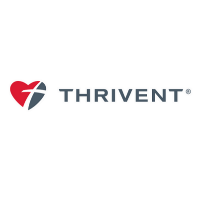 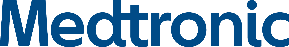 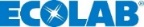 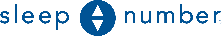 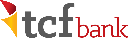 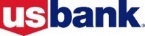 THE WORK OF MAKE IT. MSP.
DEVELOP data-driven focus with partners
COLLECT and share targeted insight 
PRIORITIZE, take action, and measure results
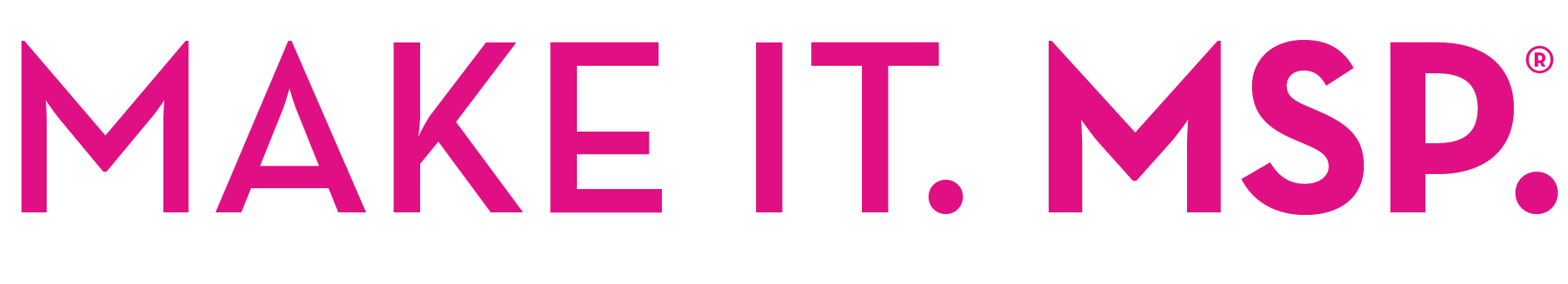 #makeitmsp
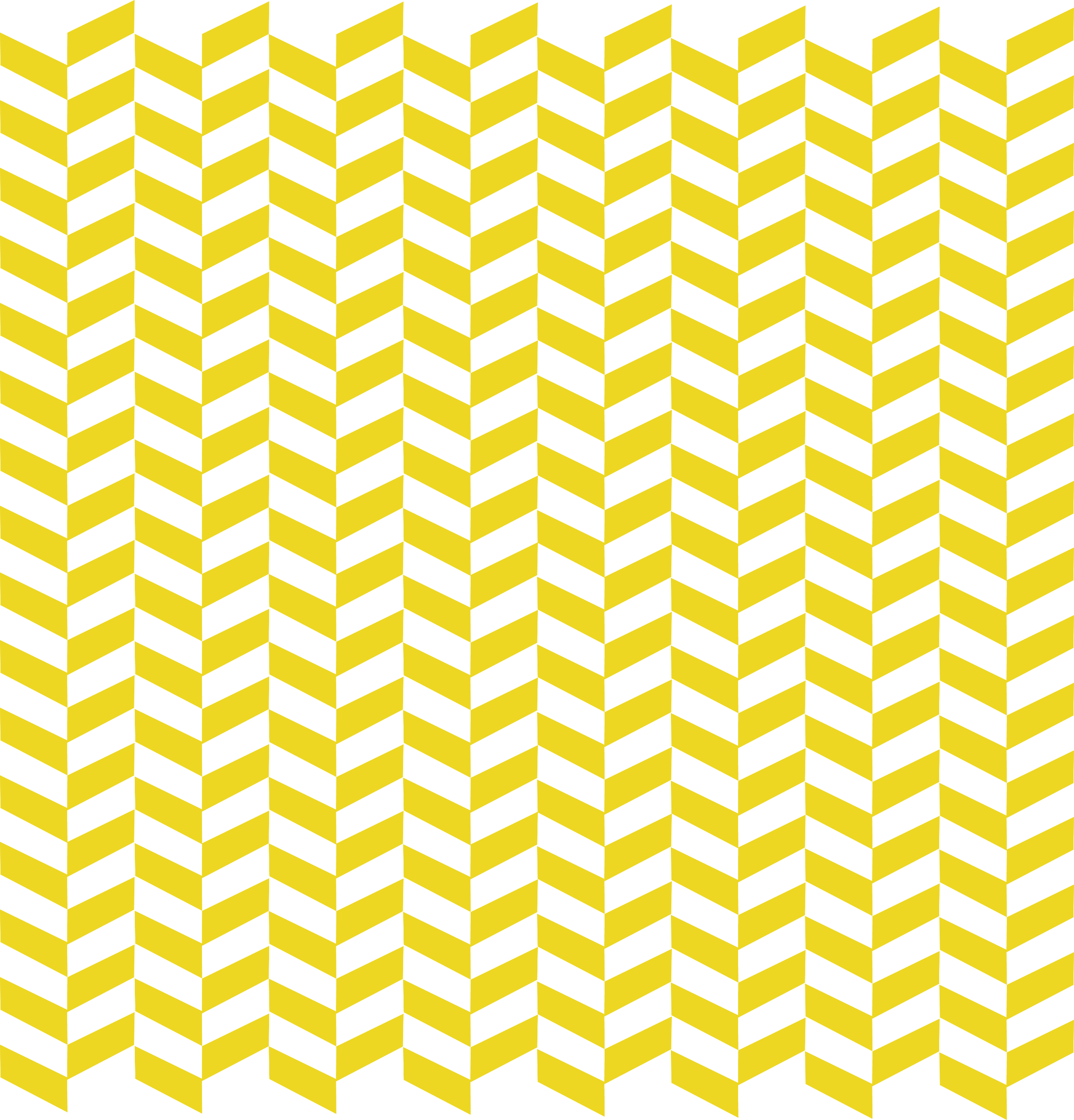 How do I explain Make It. MSP. to others?
For people concerned with attracting and retaining people: 
Make It. MSP. is an initiative full of resources to help you attract and retain talent to MSP – including research, tools, and a network of peers
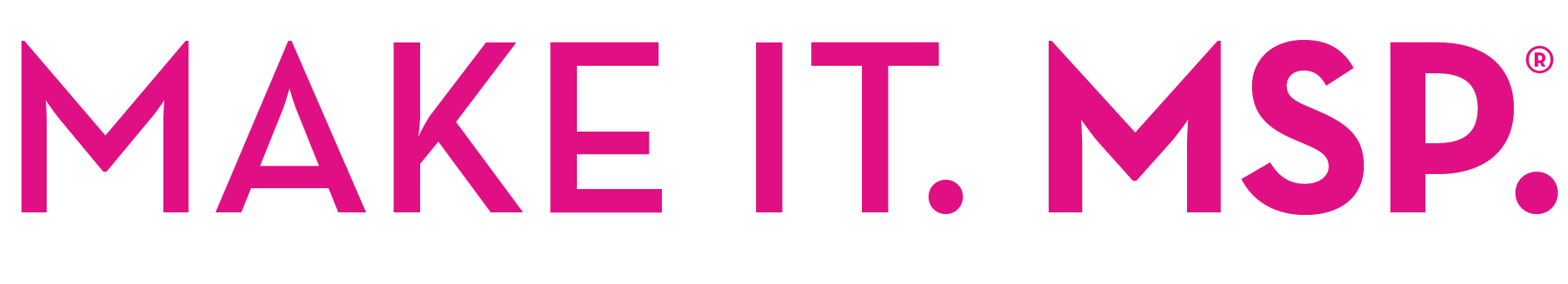 #makeitmsp
For people living and working in MSP: 
Make It. MSP. is an initiative with a network that’s here to help you make meaningful connections to professional and social opportunities in Minneapolis-Saint Paul
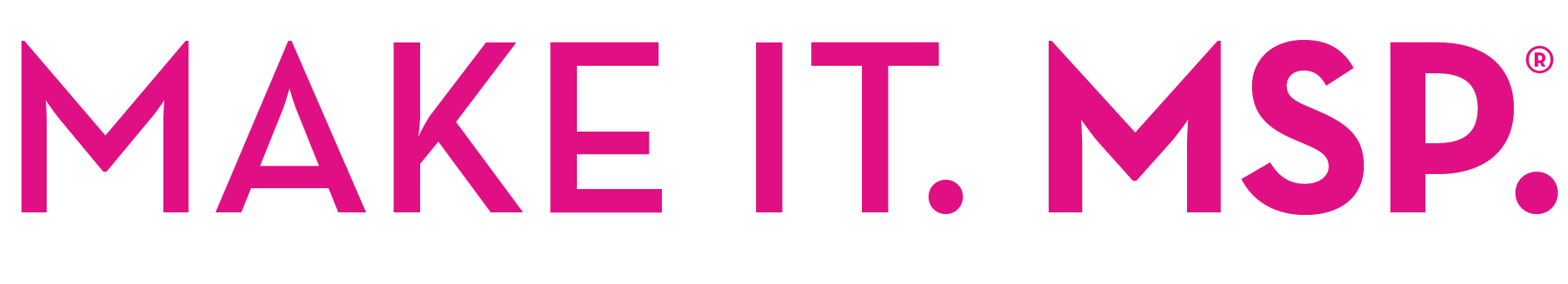 #makeitmsp
For people living and working outside MSP: 
Make It. MSP. is an initiative to introduce you to Minneapolis-Saint Paul and help you discover why it’s the best place for you to make an impact
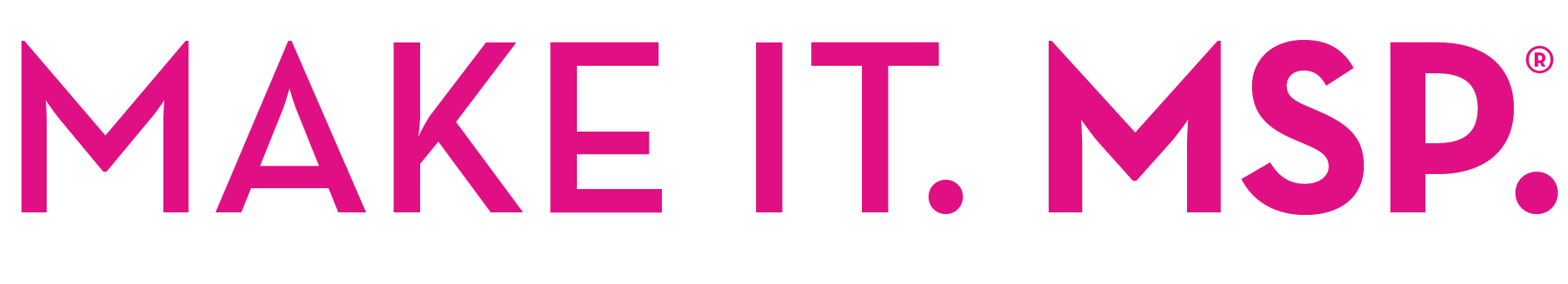 #makeitmsp
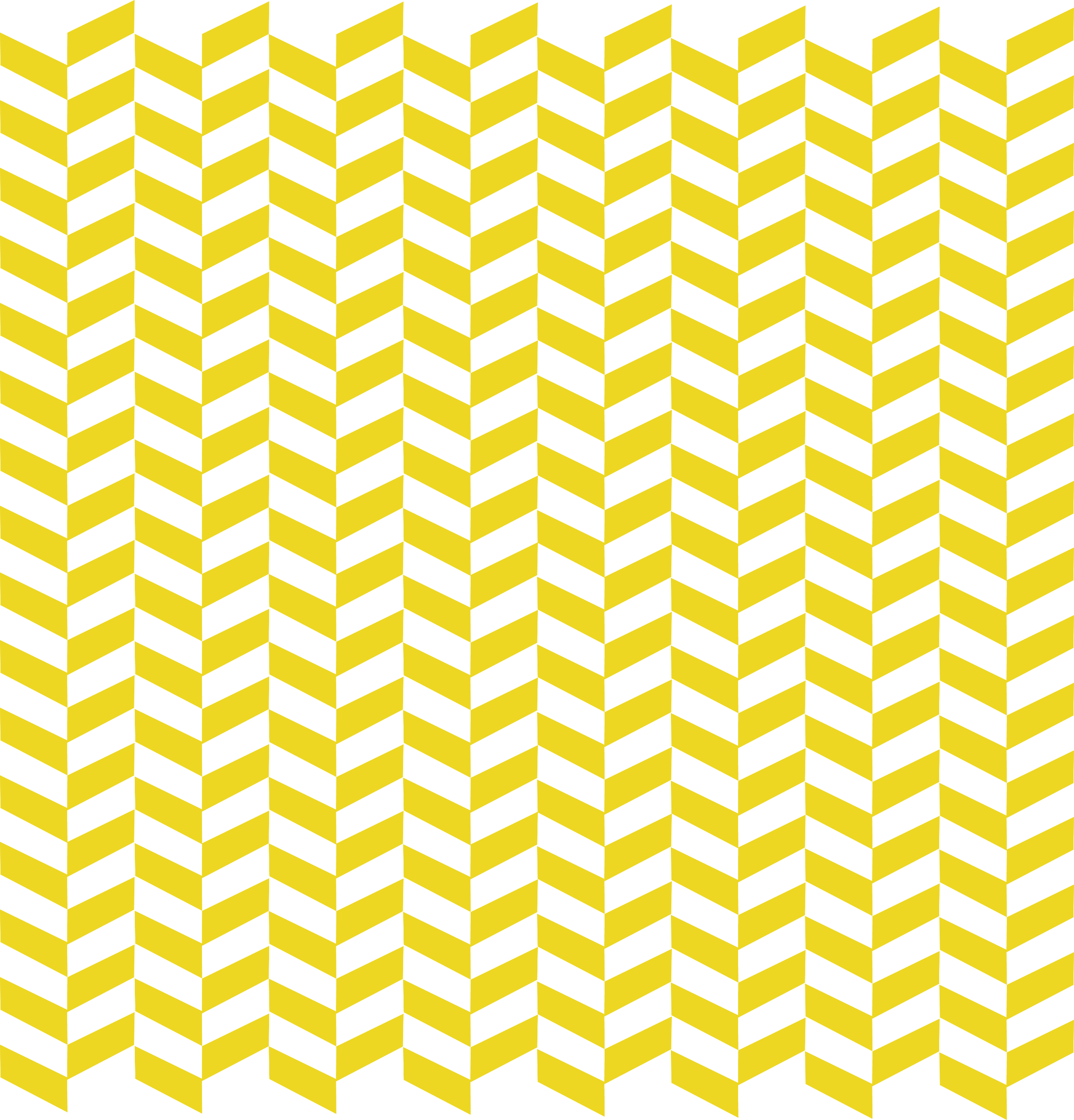 What are the key project teams of Make It. MSP.?
MSP HELLO
is a project to welcome newcomers to MSP and help them make meaningful connections
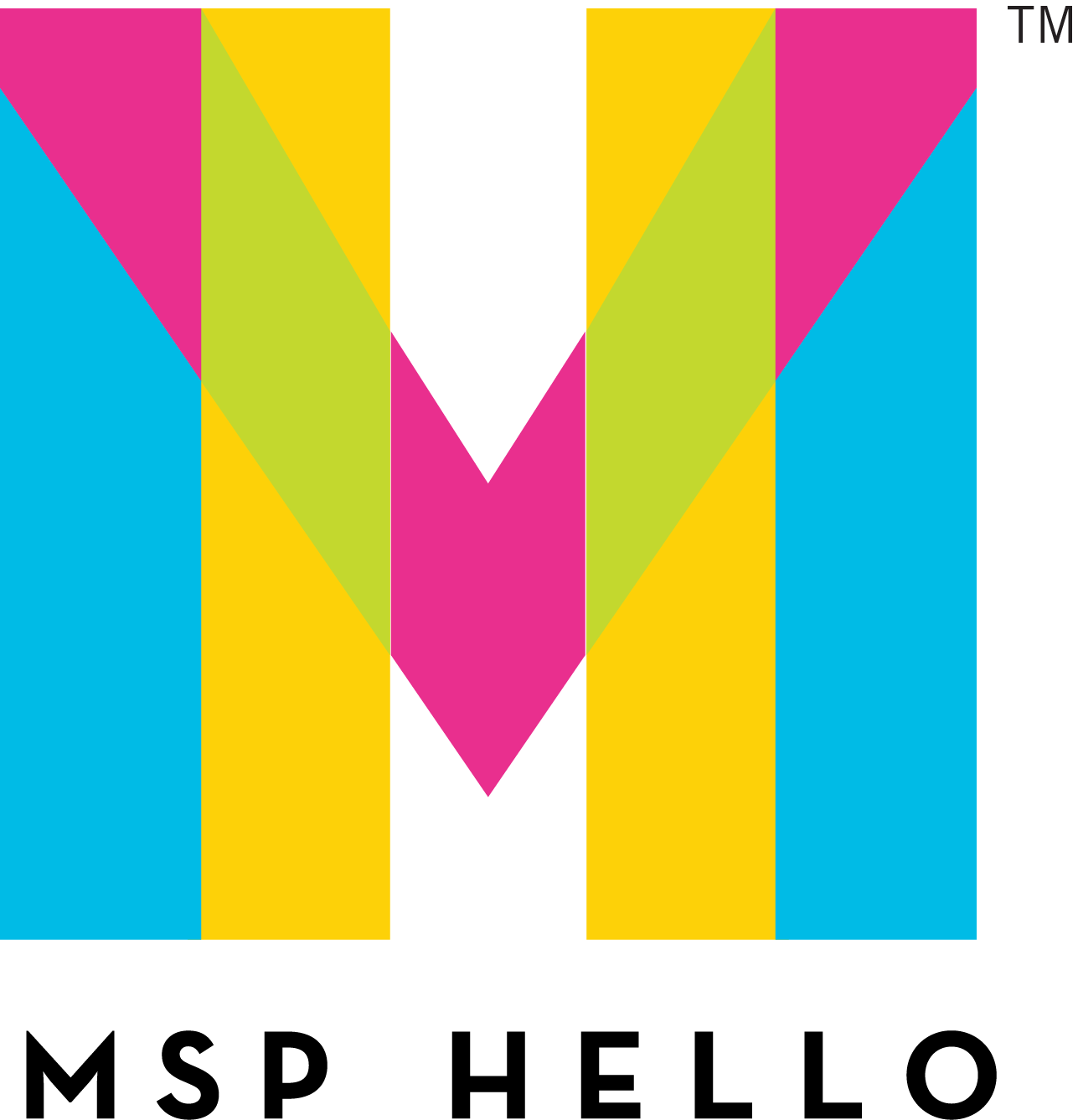 MSP HELLO
BE MSP
is a project to better connect people of color in MSP
BE MSP
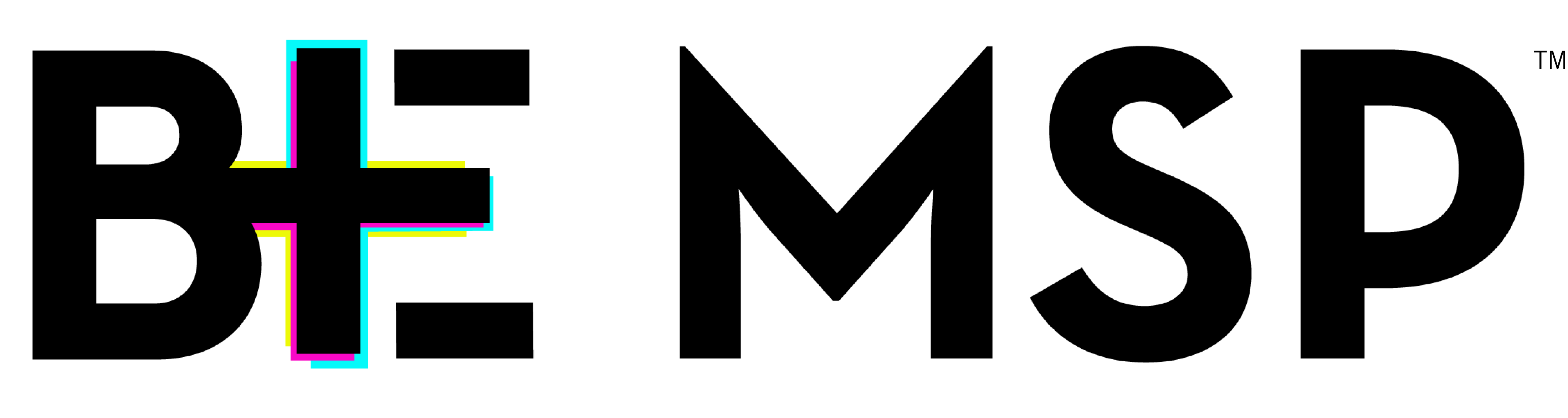 MSP Tech
is a project to expand the number of tech workers in MSP
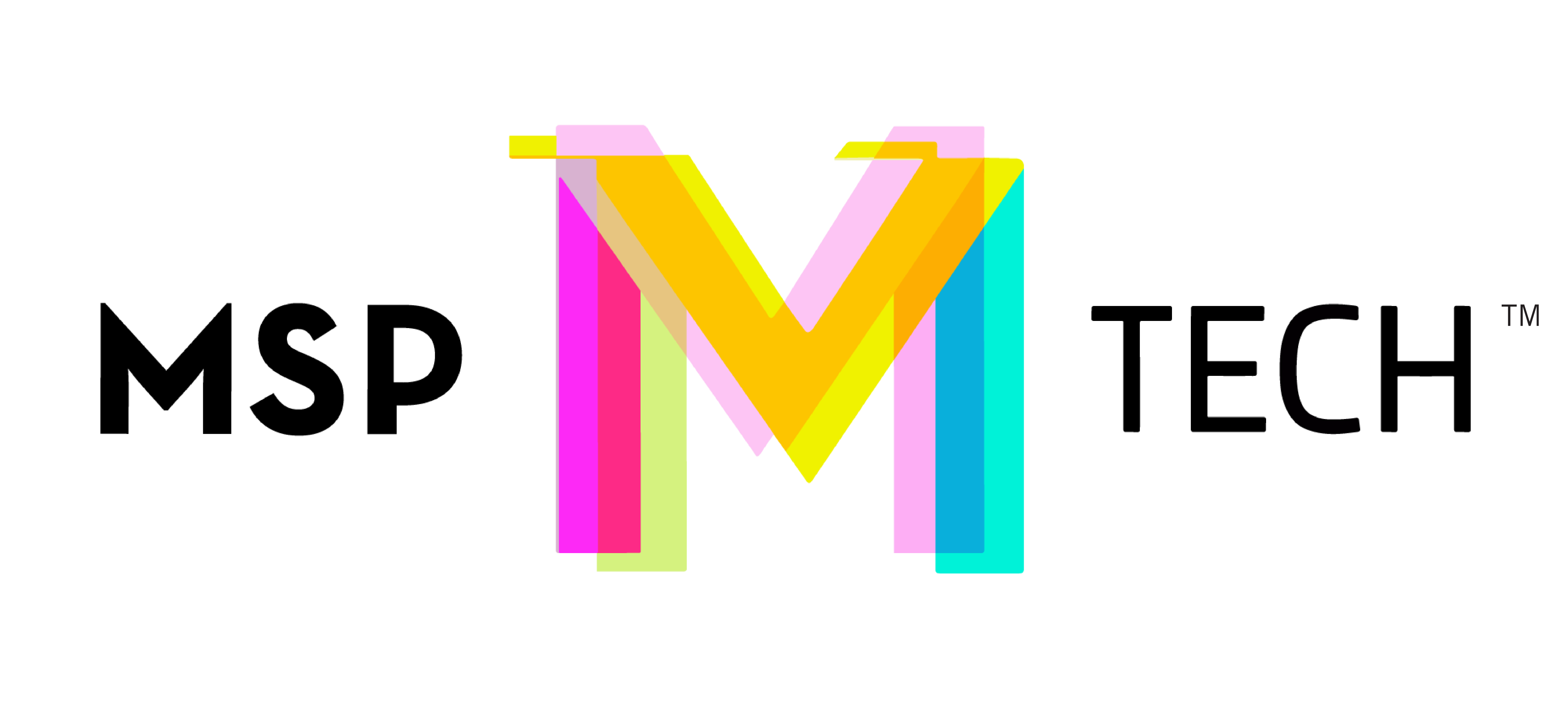 MSP TECH
MSP Campus
is a project to attract college interns and graduates to MSP
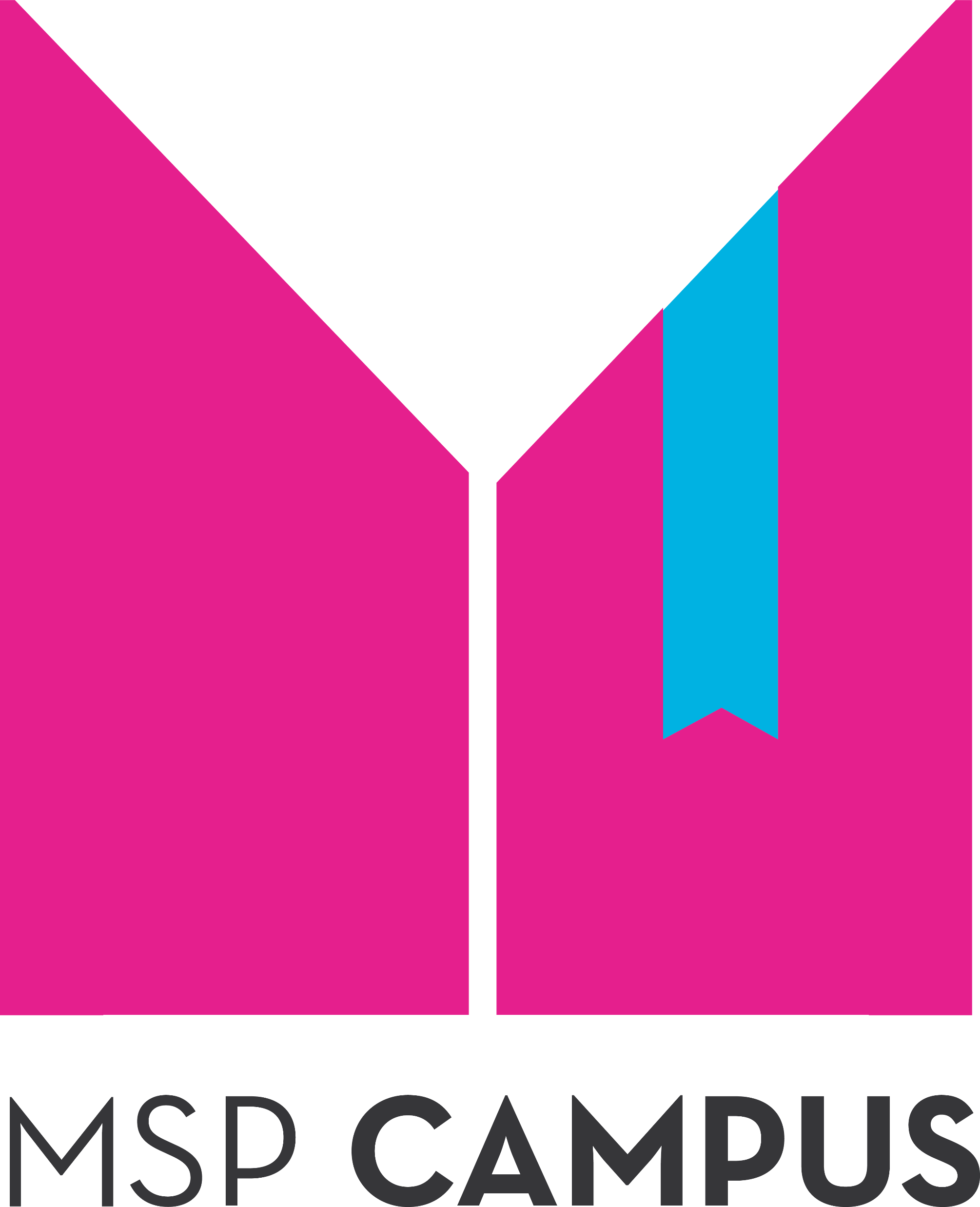 MSP CAMPUS
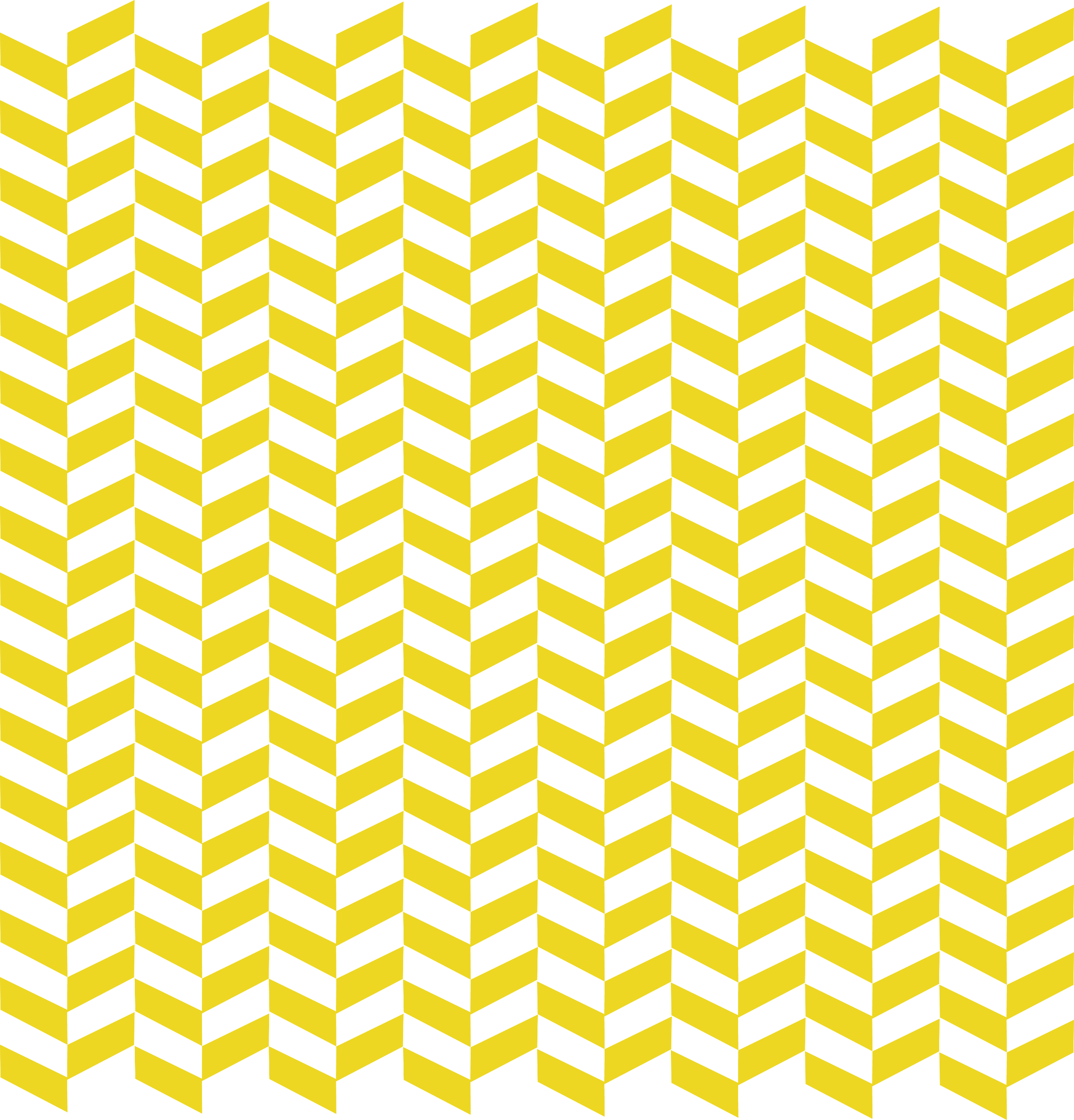 Where can I find out more?
MAKEITMSP.ORG
The Make It. MSP. website includes guides, event calendars, tools to help attract & retain people, a job portal and a blog with all the latest from the initiative
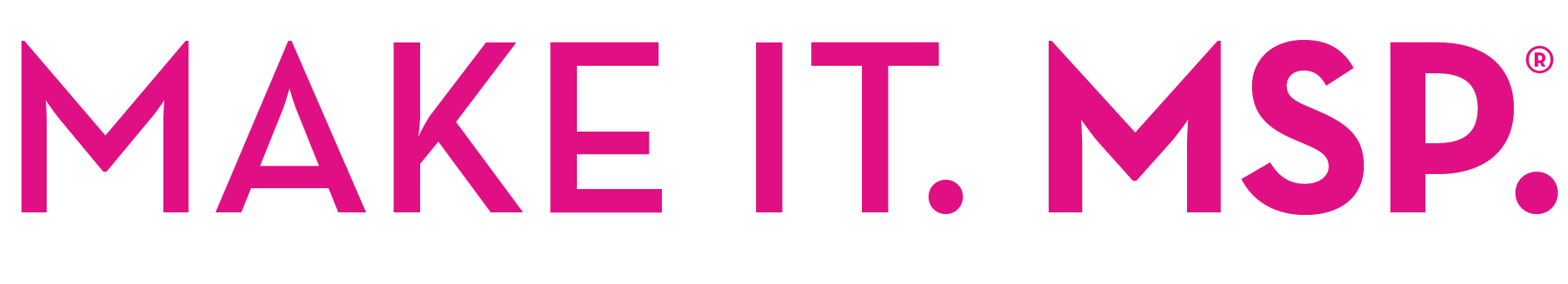 #makeitmsp
MAKE IT. MSP. INSIGHTS
These reports examine migration trends, people’s perceptions of MSP, and team projects. You can download them for free at makeitmsp.org.
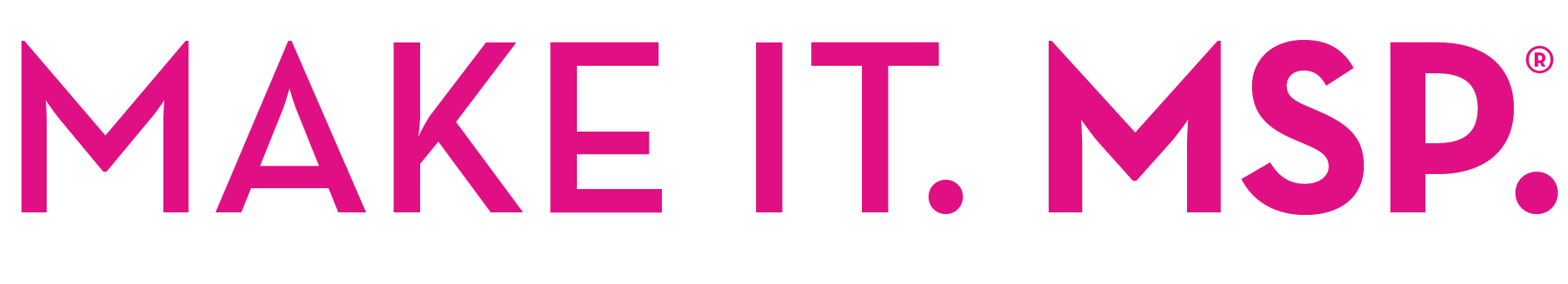 #makeitmsp
QUARTERLY WORKSHOPS
These free, interactive workshops connect hundreds of current and prospective partners working to attract and retain people in MSP
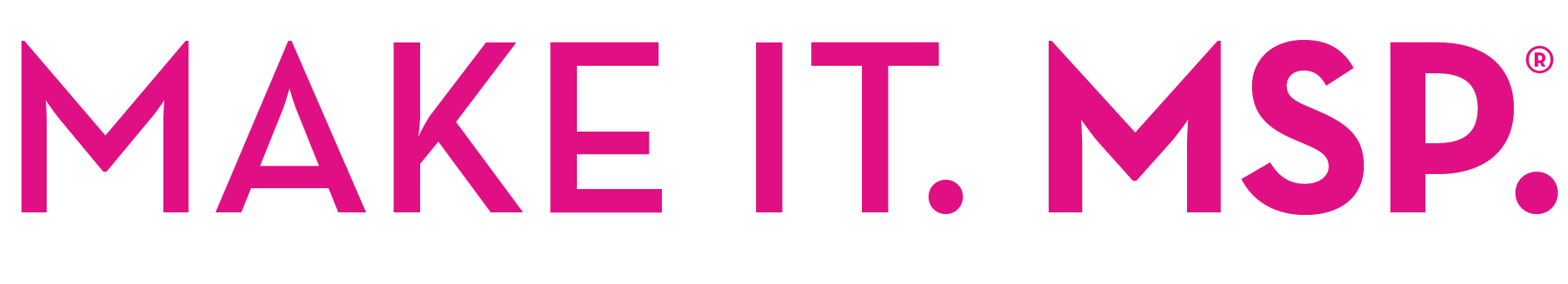 #makeitmsp
NEWSLETTERS
These e-mails are designed for different audiences and partners, including talent leaders, newcomers, people of color, and more. Find them all at makeitmsp.org.
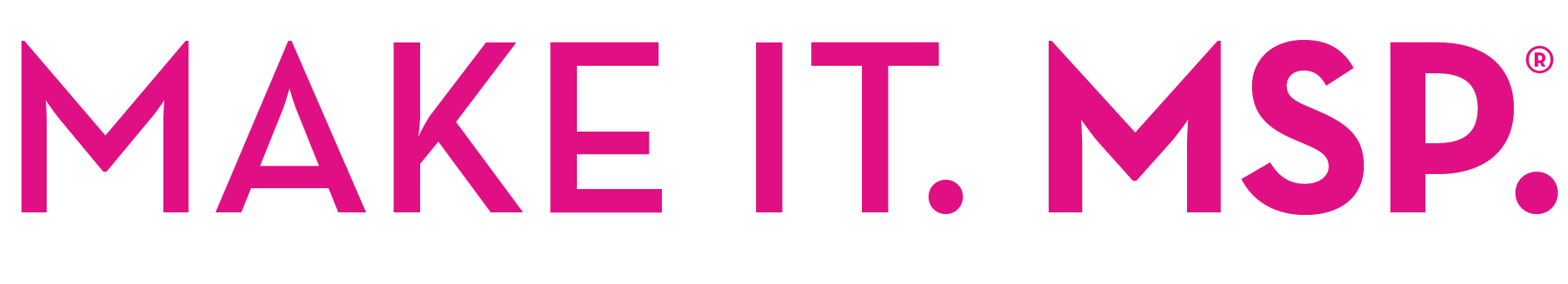 #makeitmsp
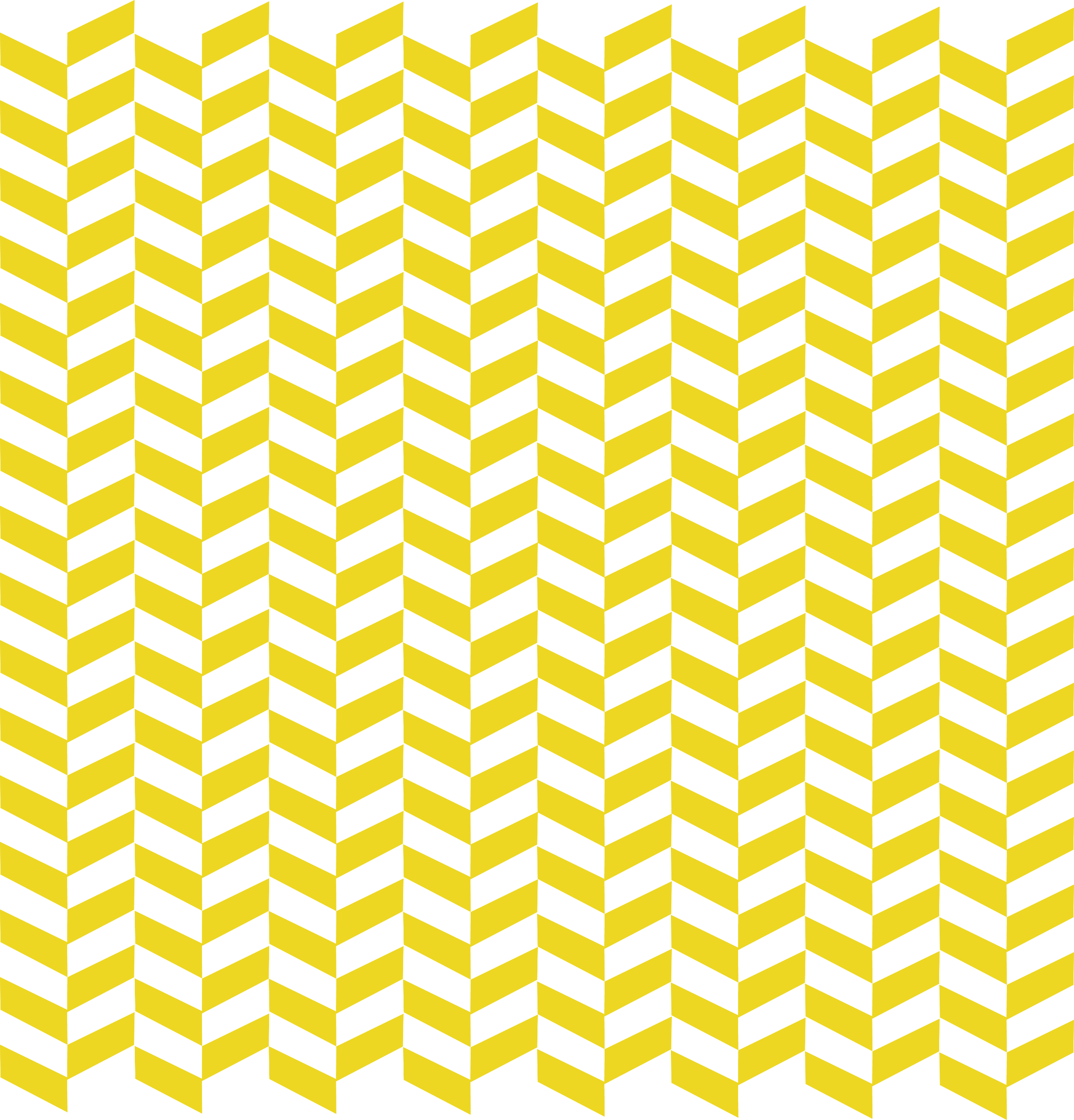 Where can I find out more?
FOLLOW & SUBSCRIBE
Visit makeitmsp.org to subscribe to 
e-updates or follow @makeitmsp on social
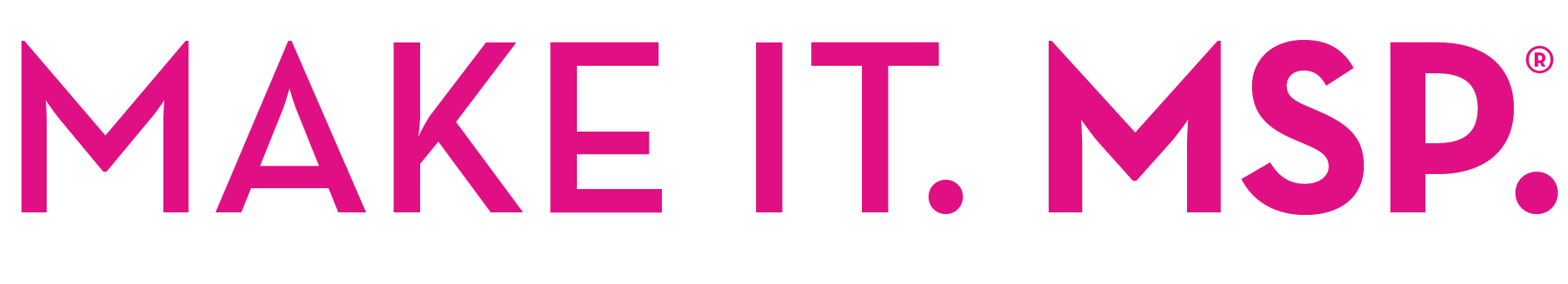 #makeitmsp
USE TOOLS & INSIGHTS
Find our Toolkit at makeitmsp.org and give us your feedback
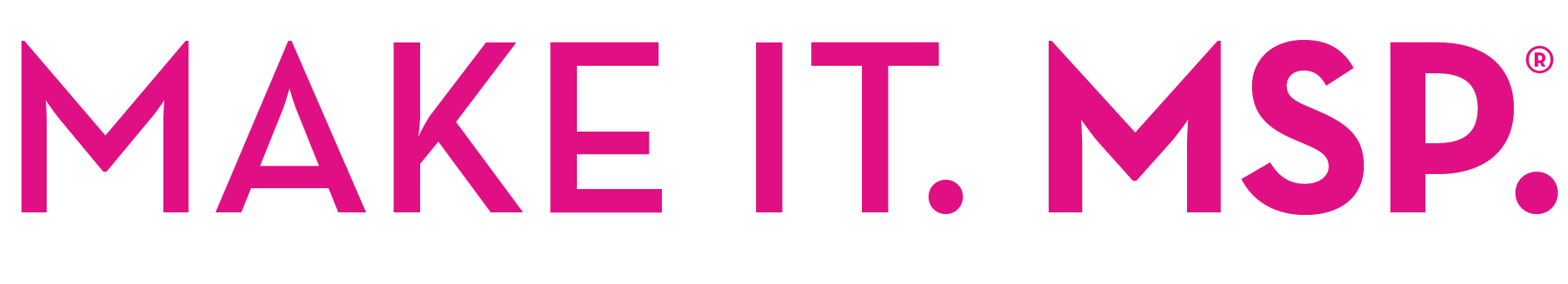 #makeitmsp
CONTRIBUTE TO A PROJECT
Contact us at info@makeitmsp.org to learn more about active projects & teams
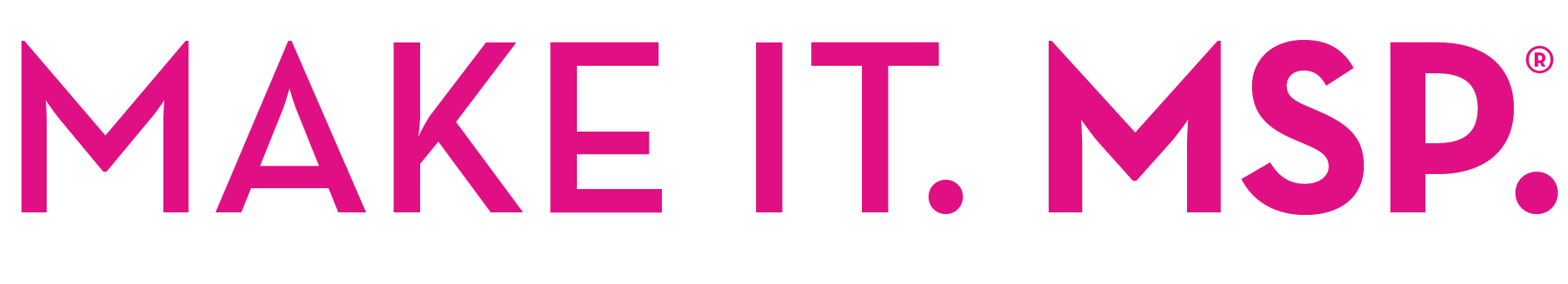 #makeitmsp
INVEST IN THE MISSION
Consider sponsoring an event or program and help us achieve our ambition
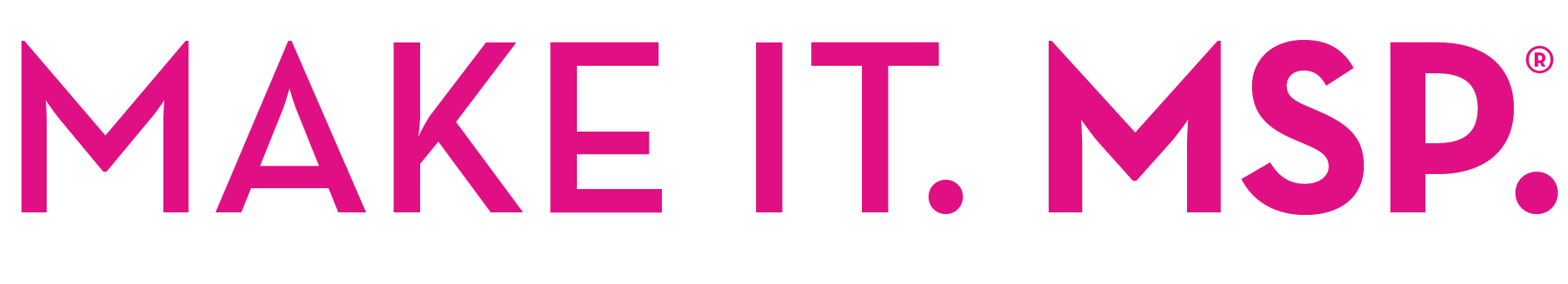 #makeitmsp
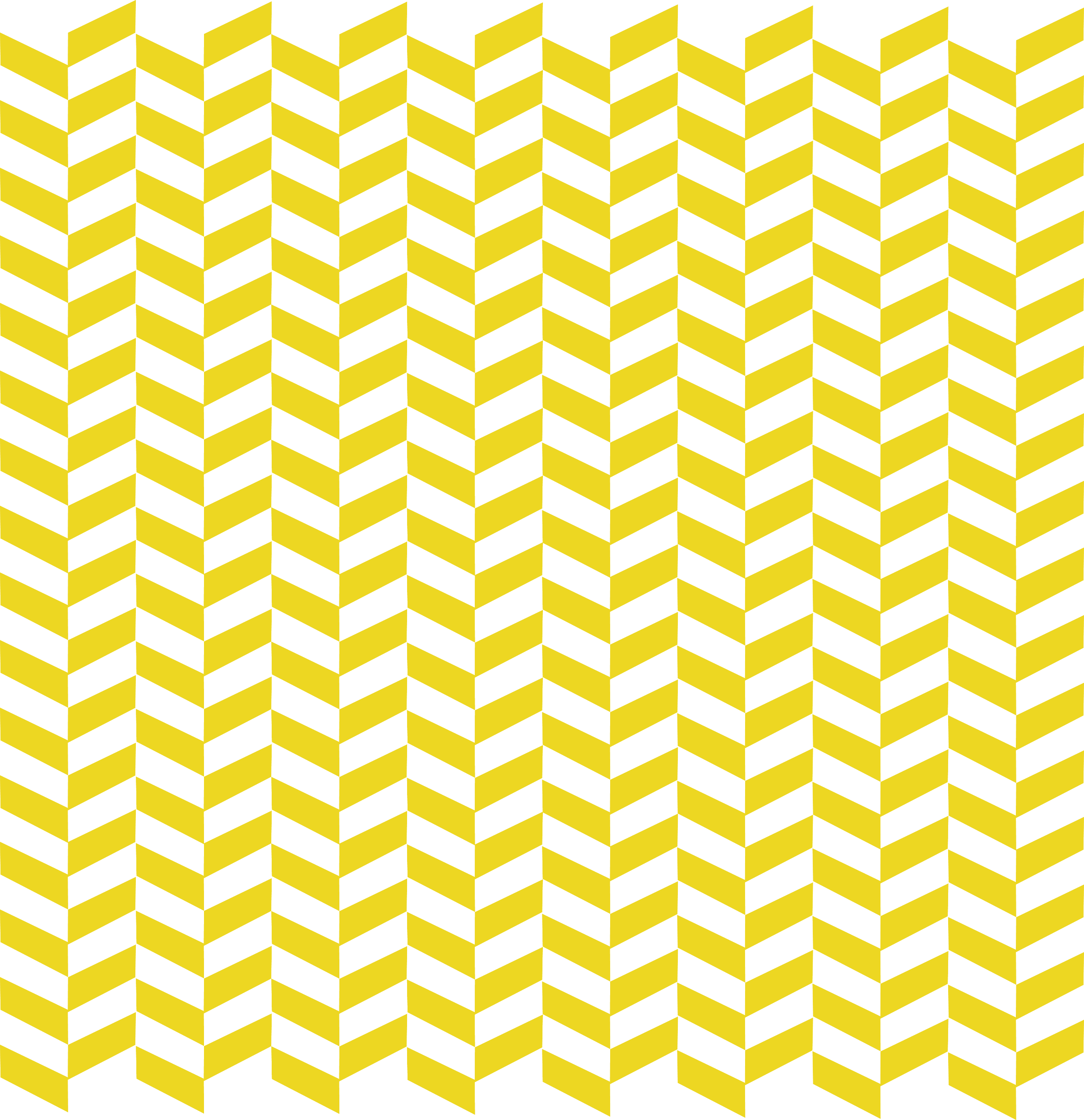 TITLE
TITLE
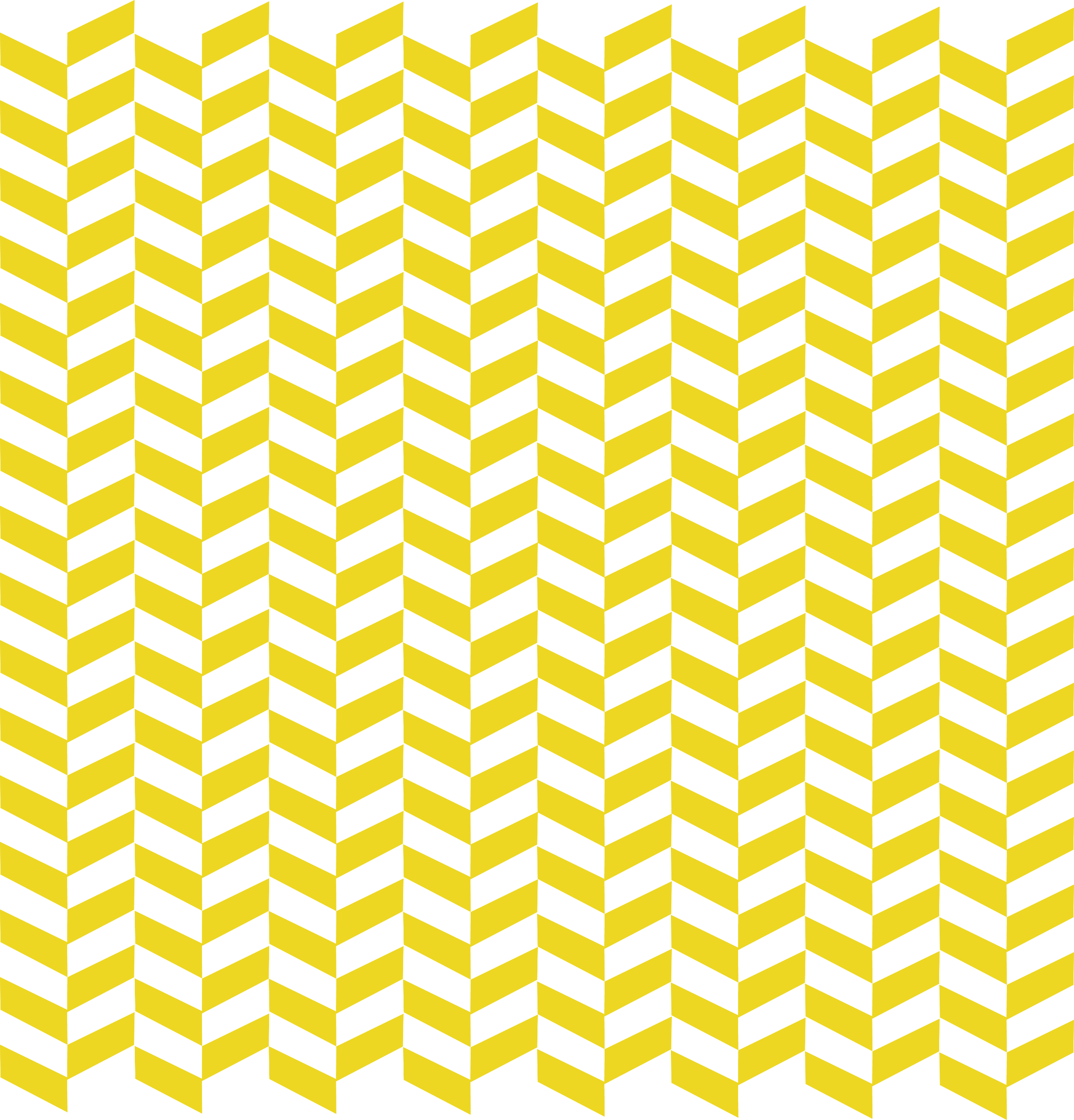 TITLE
TITLE
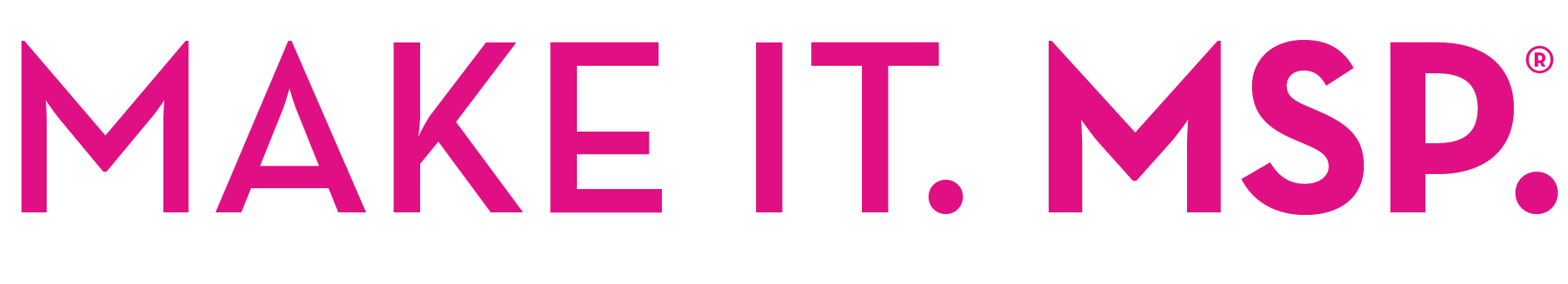 #makeitmsp